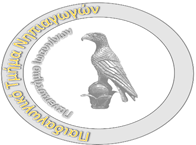 ΠΡΟΣΧΟΛΙΚΗ ΠΑΙΔΑΓΩΓΙΚΗ – ΣΥΓΧΡΟΝΕΣ ΔΙΔΑΚΤΙΚΕΣ ΠΡΟΤΑΣΕΙΣΣτράτη ΠαναγιώταΔιδάκτορας του Πανεπιστημίου Ιωαννίνων
panagiotastrati@yahoo.gr
Εισαγωγή
Οι αλλαγές στην ειδική εκπαιδευτική πολιτική και οι σχετικές διατάξεις έχουν αλλάξει τον τρόπο που τα παιδιά με ειδικές εκπαιδευτικές ανάγκες εκπαιδεύονται (Griffin & Shevlin, 2011). 
Σε πολλές χώρες η προσπάθεια να επιτευχθεί ένα περιεκτικό σύστημα είχε ως αποτέλεσμα την εκπαίδευση των μαθητών με ειδικές εκπαιδευτικές ανάγκες ή αναπηρία στο γενικό σχολείο και μείωση του αριθμού των μαθητών που φοιτούν σε ειδικά σχολεία (Pijl, Meijer & Hegarty, 1977).
 Όλοι οι εκπαιδευτικοί του σχολείου θα πρέπει να συμμετέχουν στην ανάπτυξη των ειδικών συνθηκών (διαμόρφωση εκπαιδευτικής πολιτικής για την ένταξη) και να έχουν πλήρη επίγνωση των διαδικασιών της τάξης για τον εντοπισμό, την αξιολόγηση και την πρόβλεψη για τα παιδιά με ειδικές εκπαιδευτικές ανάγκες (Gross, 2002).
12/22/2019
Παναγιώτα Στράτη
2
Η ένταξη σε ένα συνηθισμένο σχολείο όλων των μαθητών που θα ακολουθήσουν την ίδια διδακτέα ύλη, ταυτόχρονα, στις ίδιες αίθουσες διδασκαλίας με την πλήρη αποδοχή όλων και που ο μαθητής κατά κάποιο τρόπο δεν θα αισθάνεται διαφορετικά από τους άλλους μαθητές θεωρείται συμπερίληψη στη γενική τάξη (Σακελλαρίου, Στράτη & Αναγνωστοπούλου, 2015 ▪ Bailey,1998 ▪ Callan, 2013).
12/22/2019
Παναγιώτα Στράτη
3
Εισαγωγή
Η συνεκπαίδευση βασίζεται στο δικαίωμα κάθε παιδιού να είναι μέλος της κοινής σχολικής ζωής και να του παρέχουν κατάλληλες διδακτικές και μορφωτικές εμπειρίες.
 Περιλαμβάνει ένα σύνολο από:
 στρατηγικές, 
πρακτικές, 
προοπτικές 
και επιλογές (Onaga & Martoccio, 2008)
 που  επιτρέπουν την ένταξη των παιδιών με τυπική και μη τυπική ανάπτυξη στη γενική τάξη δημιουργώντας «Ένα Σχολείο για όλους» (Σούλης, 2010).
12/22/2019
Παναγιώτα Στράτη
4
Μοντέλα Συνεκπαίδευσης
Στη διεθνή βιβλιογραφία (McLeskey & Waldron, 2011 ▪ Norwich, 2000) έχουν καταγραφεί διαφορετικά μοντέλα εφαρμογής της συνεκπαίδευσης. Τέσσερα, ωστόσο, θεωρούνται ως τα πιο βασικά:
Το  Μοντέλο της πλήρους συνεκπαίδευσης
Το Μοντέλο της συμμετοχής στην ίδια τάξη 
Το Μοντέλο της επικέντρωσης στις ατομικές ανάγκες 
Το  περιοριστικό μοντέλο συνεκπαίδευσης
12/22/2019
Παναγιώτα Στράτη
5
Το  Μοντέλο της πλήρους συνεκπαίδευσης (full inclusion), που χαρακτηρίζεται από την ισότιμη συμμετοχή όλων των παιδιών στο σχολείο.
Αντιτίθεται σε κάθε είδους διάκριση και επικεντρώνεται στην αλληλεπίδραση όλων των παιδιών στο περιβάλλον του σχολείου, ανεξάρτητα από τις ιδιαιτερότητες τους. 
Στην πλήρη συνεκπαίδευση τα παιδιά με ειδικές εκπαιδευτικές ανάγκες δε δέχονται καμία υποστηρικτική βοήθεια και κανενός είδους ειδική εκπαίδευση καθώς θεωρείται ότι το εκπαιδευτικό περιβάλλον της τάξης είναι το πιο κατάλληλο για όλα τα παιδιά. 
Δεν υπάρχει ξεχωριστό θεσμικό και νομικό πλαίσιο για παιδιά με αναπηρίες.
12/22/2019
Παναγιώτα Στράτη
6
Το Μοντέλο της συμμετοχής στην ίδια τάξη (focus on participating in the same place). 
Το μοντέλο αυτό χαρακτηρίζεται από την παροχή υποστηρικτικής βοήθειας από εκπαιδευτικό ειδικής  αγωγής και εκπαίδευσης εντός ή και εκτός της τάξης συνεκπαίδευσης σε κάποιο ειδικό χώρο. 
Η βοήθεια μπορεί να παρέχεται, επίσης, από ψυχολόγους ή άλλους ειδικούς.
Υπάρχει ειδική νομοθεσία και αναλυτικό πρόγραμμα που προσαρμόζεται στις ανάγκες των παιδιών με αναπηρίες.
 Έτσι, δεν υπάρχουν ειδικά σχολεία αλλά μόνο τάξεις υποστήριξης, οι οποίες λειτουργούν στο πλαίσιο της γενικής εκπαίδευσης.
12/22/2019
Παναγιώτα Στράτη
7
Το Μοντέλο της επικέντρωσης στις ατομικές ανάγκες (focus on individual needs). 
Το μοντέλο αυτό δίνει έμφαση στην αξιολόγηση των ειδικών εκπαιδευτικών αναγκών των παιδιών.
 Σε περιπτώσεις που τα παιδιά παρουσιάζουν σοβαρές δυσκολίες και δεν είναι σε θέση να παρακολουθήσουν το πρόγραμμα της γενικής εκπαίδευσης προτείνεται να φοιτήσουν σε κάποιο ειδικό σχολείο για ορισμένο χρονικό διάστημα.
12/22/2019
Παναγιώτα Στράτη
8
Το  περιοριστικό μοντέλο συνεκπαίδευσης (choice limited inclusion).
 Το μοντέλο αυτό αναγνωρίζει ότι η εκπαίδευση σε ειδικά σχολεία είναι βοηθητική για τα παιδιά με ειδικές ανάγκες κυρίως σε ό,τι αφορά την ακαδημαϊκή τους πρόοδο.
 Αναγνωρίζει, επίσης, ότι τα παιδιά με ειδικές ανάγκες μπορούν να φοιτούν στη γενική εκπαίδευση καθώς η αλληλεπίδραση με παιδιά χωρίς αναπηρία βοηθά την κοινωνικοποίηση τους. 
Στην απόφαση σχετικά με το σχολείο στο οποίο θα φοιτήσει το παιδί συμμετέχουν και οι γονείς.
12/22/2019
Παναγιώτα Στράτη
9
Βήματα για την υιοθέτηση μοντέλου  Συνεκπαίδευσης
Ο Porter (2008), περιέγραψε μεταβατικά βήματα για την  υιοθέτηση  μοντέλου συμμετοχικής εκπαίδευσης:
Πρέπει να εφαρμοστεί σχέδιο για τη μετάβαση στο μοντέλο συνεκπαίδευσης και στην αλλαγή, καθώς και να γίνει αποδεχτό, ότι χρειάζεται χρόνος για να γίνει σωστά.
Το προσωπικό του σχολείου πρέπει να γνωρίζει πώς να κάνει τα σχολεία και τις τάξεις αποτελεσματικά για διαφορετικούς πληθυσμούς μαθητών και γι 'αυτό πρέπει να επενδύσουμε στην κατάρτιση των εκπαιδευτικών, των διευθυντών σχολείων και των νέων εκπαιδευτικών.
12/22/2019
Παναγιώτα Στράτη
10
3. Να γίνει κατανοητό, ότι οι εκπαιδευτικοί χρειάζονται υποστήριξη για να δεχτούν και να ανταποκριθούν στην πρόκληση αυτή, θα πρέπει να συνεργαστούν μεταξύ τους και να αναπτύξουν τρόπους ώστε να αναζητήσουν στηρίγματα όταν τα χρειάζονται.
4. Πρέπει να δημιουργηθούν θετικά πρότυπα από την επιτυχία στις τάξεις, στα σχολεία και στις κοινότητες που κάνουν καλή δουλειά και να μοιραστούμε την επιτυχία και τις στρατηγικές τους με τις υπόλοιπες χώρες.
5. Να  προσδιοριστούν  οι  ηγέτες και καινοτόμοι σε όλα τα επίπεδα όσον αφορά την συνεκπαίδευση και να συμβάλλουν στη δημιουργία δικτύων, όπου μπορούν να παράγουν και να μοιραστούν τις γνώσεις τους με όσους από την κοινότητα τις έχουν ανάγκη.
12/22/2019
Παναγιώτα Στράτη
11
Τα στοιχεία που παρατίθενται είναι πολύ βασικά για τη συμπεριληπτική και ενιαία εκπαίδευση (Parekh, 2013 ▪ Sailor & Burrello, 2013):
Tο σχολείο λειτουργεί ως μια δομημένη ομάδα με ποιοτικά στοιχεία και μια ομάδα ηγεσίας, που από κοινού αξιολογούν και επιλέγουν αξιόπιστες και έγκυρες πηγές δεδομένων για τον καθορισμό της εκπαιδευτικής διαδικασίας.
Όλο το προσωπικό (δηλαδή, όλοι οι εργαζόμενοι σχολείο) να συμμετέχουν με κάποιο τρόπο στη διαδικασία διδασκαλίας και μάθησης.
Το σύγχρονο σχολείο, δεν κατηγοριοποιεί τους μαθητές και δεν βάζει ετικέτες. 
Το σχολείο καθοδηγείται από την εκπαιδευτική ηγεσία.
12/22/2019
Παναγιώτα Στράτη
12
Στρατηγικές και προσεγγίσεις για τη Συμπεριληπτική Εκπαίδευση
Στρατηγικές που βασίζονται:
Στη Συνεργατική διδασκαλία, όπου εκπαιδευτικοί ειδικής αγωγής και εκπαίδευσης υποστηρίζουν τη γενική εκπαίδευση με την παροχή οδηγιών.
Στη διδασκαλία  σε ετερογενείς ομάδες.
Στην  Επίλυση προβλημάτων ως ομάδα: εκπαιδευτικοί καθοδηγούν τους μαθητές για την επίλυση προβλημάτων μέσα από τις διαδικασίες που εμπλέκονται.
Στην Προώθηση της συνεργασίας και της κοινής ευθύνης με τη συμμετοχή της οικογένειας στη σχολική τάξη, με μάθηση μεταξύ των μαθητών και οι προσεγγίσεις σχεδιασμού να γίνονται σε συνεργασία με το διδακτικό προσωπικό (EADSNE, 2001▪ Parekh, 2013).
12/22/2019
Παναγιώτα Στράτη
13
Μέσα από τη διαδικασία ανασκόπηση της βιβλιογραφίας, μια σειρά από διαρθρωτικές και παιδαγωγικές στρατηγικές έχουν αξιολογηθεί ως ουσιώδεις ή καλές πρακτικές για την επιτυχή ένταξη των μαθητών με ειδικές εκπαιδευτικές ανάγκες ή αναπηρία στις γενικές τάξεις εκπαίδευσης, στρατηγικές που περιλαμβάνουν την απομάκρυνση του συστήματος κατηγοριοποίησης. 
Πολλές χώρες σε όλο τον κόσμο απομακρύνονται από το σύστημα των ψυχομετρικών τεστ και την κατηγοριοποίηση των μαθητών ανάλογα με την αναπηρία.
12/22/2019
Παναγιώτα Στράτη
14
Στη Σουηδία δεν κατηγοριοποιούν τους μαθητές, ούτε χρησιμοποιούν τα ψυχομετρικά τεστ.
 Στη Σκωτία κατηγοριοποιούν τους μαθητές που χρειάζονται πρόσθετη υποστήριξη σε μία ενιαία κατηγορία.
 Η Δανία και η Αγγλία διακρίνει μόνο τους μαθητές που έχουν σοβαρές αναπηρίες (Mitchell, 2010). 
Μελετητές έχουν προσδιορίσει τη διαδικασία αναγνώρισης και κατηγοριοποίησης ως βασικό εμπόδιο για την εφαρμογή ενός περιεκτικού μοντέλου.
12/22/2019
Παναγιώτα Στράτη
15
Στον Καναδά σπανίως χρησιμοποιούν ψυχομετρικά τεστ και αντί αυτών ορίζουν μια επιτροπή στο σχολείο, με μέλη του σχολείου και επαγγελματίες που τους  συμβουλεύουν και υποστηρίζουν τους εκπαιδευτικούς να εστιάσουν στις ανάγκες των μαθητών και να καθορίσουν τους στόχους για την ακαδημαϊκή τους πρόοδο. 
Οι συζητήσεις για τις στρατηγικές διδασκαλίας μπορούν να βοηθήσουν τους εκπαιδευτικούς να ενσωματώσουν στην εκπαιδευτική πράξη μεθόδους για να εξασφαλίσουν την κάλυψη των ιδιαίτερων αναγκών των παιδιών με αναπηρία.
 "Οι εκπαιδευτικοί δεν χρειάζεται κλινική διάγνωση, χρειάζονται πρακτικές λύσεις και στρατηγικές» (Porter, 2013).
12/22/2019
Παναγιώτα Στράτη
16
Από το 2010, η έρευνα του Mitchell εστίασε στις επιπτώσεις στη μάθησης των μαθητών όταν αυτοί ομαδοποιούνται με βάση τις ικανότητες και όταν παρακολουθούν εξατομικευμένη διδασκαλία. Δύο ήταν τα κύρια αποτελέσματα:
Η έρευνα για την ομαδοποίηση βάση ικανοτήτων δείχνει ότι, συνολικά, έχει ελάχιστη ή καμία σημαντική επίδραση στην επίδοση των μαθητών, αν και οι μαθητές με υψηλές επιδόσεις φαίνεται να επωφελούνται περισσότερο από ό, τι οι μαθητές με χαμηλές επιδόσεις, οι οποίοι αισθάνονται μειονεκτικά που τοποθετούνται σε ομάδες χαμηλής ικανότητας.
 Παραδόξως, η εξατομικευμένη διδασκαλία έχει μικρό αντίκτυπο στα επίτευγμα παιδιών, γεγονός που υποδηλώνει ότι το κοινωνικό πλαίσιο της τάξης αποτελεί σημαντικό παράγοντα για την εκμάθηση.
12/22/2019
Παναγιώτα Στράτη
17
Βιβλιογραφικά αναφέρεται ακόμη ότι, οι μαθητές χωρίς ειδικές εκπαιδευτικές ανάγκες που εκπαιδεύτηκαν σε τάξεις συμπερίληψης δεν φάνηκε να αντιμετωπίζουν οποιοδήποτε δυσκολία με  το να διδάσκονται παράλληλα με τους μαθητές με ειδικές εκπαιδευτικές ανάγκες (Ruijs, Van der Veen & Peetsma, 2010). 
Οι μαθητές με ειδικές εκπαιδευτικές ανάγκες που είχαν διδαχθεί μαζί με τους συμμαθητές τους είχαν περισσότερες πιθανότητες να βρουν απασχόληση και να είναι οικονομικά ανεξάρτητη μετά το σχολείο (Myklebust & Batevik, 2009).
12/22/2019
Παναγιώτα Στράτη
18
Επιτυχημένα  Μοντέλα για τη Συμπεριληπτική Εκπαίδευση
Χρειάστηκε έρευνα πάνω από είκοσι πέντε χρόνια για τη δημιουργία ενός καθοδηγητικού και συμβουλευτικού μοντέλου που βασίστηκε σε δομημένα δεδομένα ομάδας. 
Ο πυρήνας του συστήματος περιλαμβάνει όλους τους ανθρώπινους πόρους, συμπεριλαμβανομένων:
 των δασκάλων της τάξης, 
τους διευθυντές, 
τους ειδικούς παιδαγωγούς, 
τους ψυχολόγους
 και τους κοινωνικούς λειτουργούς.
12/22/2019
Παναγιώτα Στράτη
19
Η ομάδα αυτή εκπαιδεύεται, συνεργάζεται, επιλύει προβλήματα και έχει ως κύρια διαδικασία την παροχή υπηρεσιών. 
Μόλις τα μέλη της ομάδας εκπαιδευτούν, λειτουργούν σε ρόλο υπεύθυνου περίπτωσης (Case Manager), οι οποίοι συνεργάζονται με τους δασκάλους των σχολείων. 
Το μοντέλο παροχής υπηρεσιών δεν μειώνει το ρόλο εξειδικευμένων υπηρεσιών.
 Πάνω από 500 σχολεία στις Ηνωμένες Πολιτείες υποστηρίζονται από το συγκεκριμένο δίκτυο. 
Το σχήμα που ακολουθεί περιγράφει το Καθοδηγητικό / Συμβουλευτικό Μοντέλο Ομάδας (Gravois, 2013 ▪ Parekh, 2013).
12/22/2019
Παναγιώτα Στράτη
20
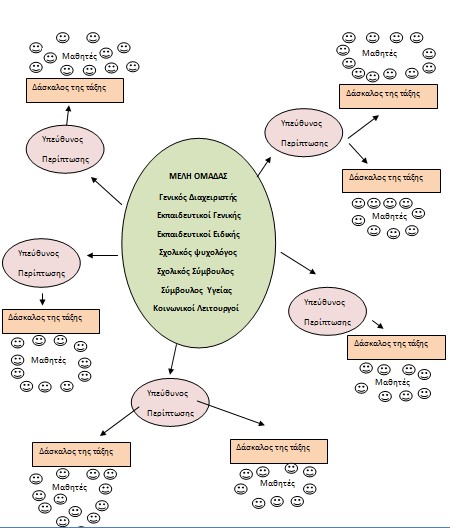 Tο Καθοδηγητικό / Συμβουλευτικό Μοντέλο Ομάδας
12/22/2019
Παναγιώτα Στράτη
21
1. Το πρώτο βήμα είναι να προσδιοριστούν οι ανάγκες των μαθητών και να αξιολογηθεί κατά πόσο η προσέγγιση του δασκάλου ανταποκρίνεται στις ανάγκες τους. Αυτή η «εκπαιδευτική αξιολόγηση» συμπληρώνεται από το διαχειριστή του δικτύου διαβούλευσης και περιλαμβάνει συνεργασία με τον δάσκαλο (Gravois, 2013).
2. Στη συνέχεια, τα πρώτα σχέδια οργανώνονται από τους βραχυπρόθεσμους, μετρήσιμους στόχους (περίπου 4-6 εβδομάδες) και είναι στενά συνδεδεμένοι με το πρόγραμμα σπουδών. Ο δάσκαλος, σε συνεργασία διαχειριστή που του ανατέθηκε η συγκεκριμένη περίπτωση, καθορίζουν τους στόχους των μαθητών (Gravois, 2013).
12/22/2019
Παναγιώτα Στράτη
22
3. Καθορίζουν στρατηγικές για να υποστηρίξουν τους εκπαιδευτικούς σε μια τάξη συνεκπαίδευσης γνωρίζοντας, ότι η διδασκαλία θα πρέπει να αντανακλά  τις ανάγκες των μαθητών (Gravois, 2013).
4. Η εκπαιδευτική ομάδα διαβούλευσης,  χρησιμεύει ως μια πλούσια πηγή για να λύσει το πρόβλημα των τάξεων, καθώς και να παρέχει ευκαιρίες για τους εκπαιδευτικούς να παρατηρήσουν και να μάθουν από την προσέγγιση των άλλων και μέσα από τις οδηγίες τους (Gravois, 2013).
12/22/2019
Παναγιώτα Στράτη
23
5. Η παρακολούθηση είναι συνεχής. Τόσο ο δάσκαλος στην τάξη όσο και ο υπεύθυνος κατά περίπτωση παρακολουθούν την επιτυχία των μαθητών (Gravois, 2013). 
Οι  εκπαιδευτικοί και οι υπεύθυνοι  περίπτωσης αναθεωρούν τους στόχους των μαθητών σε εβδομαδιαία βάση. 
Μόλις οι στόχοι πληρούνται, μια νέα σειρά από στόχους θέτονται. 
Στο στάδιο αυτό η ευελιξία είναι απαραίτητη. 
Λόγω της συχνής και τακτικής παρακολούθηση από τους εκπαιδευτικούς και τους υπεύθυνους  περίπτωσης, το ανθρώπινο δυναμικό που δεν χρειάζονται πλέον σε ένα μαθητή μπορεί γρήγορα να ανακατανεμηθεί σε άλλη περιοχή που υπάρχει μαθητής που το έχει ανάγκη.
12/22/2019
Παναγιώτα Στράτη
24
6. Πέρα από την πρόοδο των  μαθητών, τα σχολεία υποστηρίζονται ώστε να αξιολογήσουν κατά πόσο το ανθρώπινο δίκτυο, έτσι όπως λειτούργησε παρήγαγε τα επιθυμητά αποτελέσματα.
12/22/2019
Παναγιώτα Στράτη
25
Οι Kyriazopoulou & Weber (2009), προτείνουν ότι η συνεκπαίδευση πρέπει να τοποθετείται σε τρία επίπεδα:
μακροεπίπεδο (μεγάλης κλίμακας, όπως το Υπουργείο που έχει στη δικαιοδοσία του τα σχολεία, τα έθνη, τις περιφέρειες),
 μεσοεπίπεδο (σχολεία και ομάδες σχολείων μαζί με τις τοπικές κοινωνίες), 
και μικροεπίπεδο (ατομικά, αίθουσες διδασκαλίας και οι άνθρωποι). Παρέχει ένα σύνολο κριτηρίων, σύμφωνα με το μοντέλο τους, που μπορεί να χρησιμοποιηθεί για να βοηθήσει στην μέτρηση της συμμετοχικής εκπαίδευσης.
12/22/2019
Παναγιώτα Στράτη
26
Το μοντέλο εισροών-διεργασιών-αποτελεσμάτων με βάση τους Kyriazopoulou & Weber (2009) και παρουσιάστηκε στο Loreman (2013)
12/22/2019
Παναγιώτα Στράτη
27
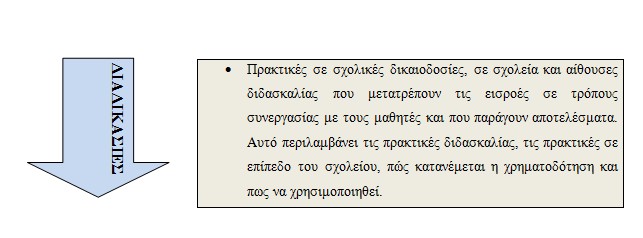 12/22/2019
Παναγιώτα Στράτη
28
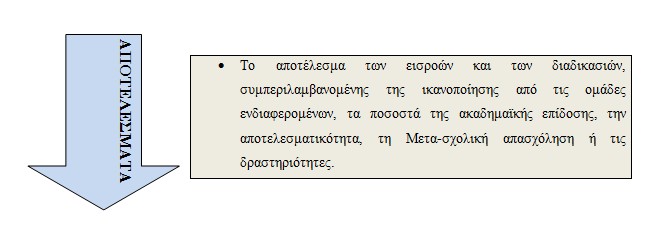 12/22/2019
Παναγιώτα Στράτη
29
Διεθνείς  πρακτικές για τη συνεκπαίδευση
Περιλαμβάνουν ένα φάσμα πτυχών όπως:
Σαφείς πολιτικές και κατευθυντήριες γραμμές για την εφαρμογή της συνεκπαίδευσης .
Υποστηρικτική και αποτελεσματική ηγεσία
 Θετική  στάση  των εκπαιδευτικών
Αποδοχή
Εκπαιδευμένοι εκπαιδευτικοί, βοηθοί εκπαίδευσης και εξειδικευμένο  προσωπικό
 Συμμετοχή των γονέων στη λήψη αποφάσεων
Ευέλικτο πρόγραμμα σπουδών που να ανταποκρίνεται στις ατομικές ανάγκες
Σχέδιο συνεχούς ανάπτυξης των εκπαιδευτικών  και
Τη δημιουργία κοινών Αναλυτικών Προγραμμάτων (Forlin, Chambers, Loreman, Deppeler & Sharma,2013).
12/22/2019
Παναγιώτα Στράτη
30
Δεδομένου ότι οι τρέχοντες ορισμοί της συμμετοχικής εκπαίδευσης είναι τόσο ευρείς όσο και αμφισβητούμενοι, η καλή πρακτική στην εκπαίδευση χωρίς αποκλεισμούς (Boyle, Scriven, Durning & Downes, 2011 ▪ Opertti & Brady, 2011), δεν είναι πάντοτε εύκολα οριοθετημένη, καθορίζει όμως συχνά την επιτυχία ή όχι των περιβαλλοντικών, διδακτικών, εκπαιδευτικών παραγόντων και της κοινωνικής ένταξης (Forlin, Chambers, Loreman, Deppeler & Sharma,2013).
12/22/2019
Παναγιώτα Στράτη
31
Οι Winter and O’Raw (2010), αφού επανεξέτασαν τη βιβλιογραφία σε αυτόν τον τομέα, σημείωσαν ότι η επιτυχής ένταξη στα συμπεριληπτικά σχολεία περιλαμβάνει:
Κατανόηση και αναγνώριση της ένταξης ως συνεχιζόμενης και εξελισσόμενης διαδικασίας 
Δημιουργία περιβάλλοντος μάθησης που να ανταποκρίνεται στις ανάγκες όλων των μαθητών. Επιτυγχάνεται έτσι, κοινωνική, συναισθηματική, σωματική και νοητική  ανάπτυξη.
Ένα ευρύ και κατάλληλο πρόγραμμα σπουδών που είναι προσαρμοσμένο ώστε να ανταποκρίνεται στις ανάγκες όλων των μαθητών.
Ενίσχυση και διατήρηση της συμμετοχής των μαθητών, των εκπαιδευτικών, των γονέων και των γονέων ως μέλη της κοινότητας στις εργασίες του σχολείου
12/22/2019
Παναγιώτα Στράτη
32
Παροχή εκπαιδευτικών ρυθμίσεων  που επικεντρώνονται στον εντοπισμό και τη μείωση των φραγμών στη μάθηση και τη συμμετοχή

Την αναδιάρθρωση των πολιτικών και των πρακτικών στα σχολεία, λαμβάνοντας υπόψη τον πολιτισμό, προκειμένου να ανταποκριθούν στην ποικιλία των μαθητών της κάθε περιοχής. 

Εντοπισμός και παροχή της απαραίτητης υποστήριξης για τους εκπαιδευτικούς και τους μαθητές

Την κατάλληλη κατάρτιση και επαγγελματική εξέλιξη για όλο το προσωπικό του σχολείου

Διασφάλιση της διαθεσιμότητας προσβάσιμων πληροφοριών σχετικά με πολιτικές και πρακτικές χωρίς αποκλεισμούς στο σχολείο, για τους μαθητές, τους γονείς, το προσωπικό υποστήριξης και για όλα τα άτομα που συμμετέχουν στην εκπαίδευση του μαθητή.
12/22/2019
Παναγιώτα Στράτη
33
Οι Επαγγελματικές ικανότητες των εκπαιδευτικών για την συμπεριληπτική εκπαίδευση
12/22/2019
Παναγιώτα Στράτη
34
Ο Ευρωπαϊκός οργανισμός  EADSNE (2011) απαριθμεί επίσης τέσσερις βασικές ικανότητες: 
σεβασμό στη διαφορετικότητα των μαθητών
υποστήριξη όλων των εκπαιδευόμενων
συνεργασία με τους άλλους 
και επαγγελματική προσωπική ανάπτυξη (που σημαίνει ότι οι εκπαιδευτικοί θα πρέπει να λαμβάνουν δια βίου την ευθύνη για τη δική τους μάθηση και ανάπτυξη).
12/22/2019
Παναγιώτα Στράτη
35
Είναι σημαντικό για τους αποτελεσματικούς εκπαιδευτικούς, στην εκπαίδευση χωρίς αποκλεισμούς, να αποκτούν ικανότητες, όπως:

 επικοινωνία με σαφήνεια με όλους τους μαθητές,
 να μπορούν να ρυθμίζουν τις υψηλές προσδοκίες, 
να βρίσκουν χρόνο για διδασκαλία σε μικρές ομάδες, 
για εξατομικευμένες παρεμβάσεις και να διαθέτουν χρόνο με τους μαθητές που τους έχουν ανάγκη (Forlin, 2012a ▪ Jordan, Glenn & McGhie-Richmond, 2010).

 Οι εκπαιδευτικοί πρέπει να κατανοήσουν ότι η διαφορά είναι μια φυσιολογικό πτυχή της ανθρώπινης ανάπτυξης, πρέπει να είναι σε θέση να διδάξουν όλα τα παιδιά και να αναπτύξουν συνεργατικές μορφές εργασίας. (Florian & Rouse, 2009).
12/22/2019
Παναγιώτα Στράτη
36
Βιβλιογραφικά(Hernández, 2010), απαριθμούνται επτά ουσιώδη χαρακτηριστικά που πρέπει να διαθέτουν οι εκπαιδευτικοί:
 
Υψηλό κοινωνικό αίσθημα 
 Ποιότητα,  ισότητα και δικαιοσύνη που μεταφράζονται σε συγκεκριμένες δράσεις,
Ικανότητα στη συλλογική εργασία,
 Διάλογο - συζήτηση,
 Πρακτική που αντανακλά σε σημαντικό βαθμό την εμπειρία στο σχολείο,
Περιεκτική  εκπαίδευση χωρίς αποκλεισμούς σε όλα τα επίπεδα 
Παροχή συμβουλών και καθοδήγηση -  εργασία με έμπειρους συμβούλους.
12/22/2019
Παναγιώτα Στράτη
37
Οι εκπαιδευτικοί στα χρόνια των σπουδών τους, θα πρέπει να έχουν την ευκαιρία να αναπτύξουν βασικές δεξιότητες που θα τους επιτρέψουν να διδάξουν όλα τα παιδιά. Αυτές οι δεξιότητες περιλαμβάνουν: 

Το σχεδιασμό και τη διδασκαλία για τη συνεκπαίδευση και την πρόσβαση στο Αναλυτικό Πρόγραμμα
Τη διαχείριση της συμπεριφοράς, καθώς και τη συνειδητοποίηση των συναισθηματικών και ψυχικών αναγκών των μαθητών (οικοδόμηση της αυτοεκτίμησης τους ως εκπαιδευόμενοι)
Αξιολόγηση της Μάθησης (δεξιότητες μάθησης)
Κατανόηση για το  πότε χρειάζονται επαγγελματικές συμβουλές και που θα τις βρούνε
12/22/2019
Παναγιώτα Στράτη
38
Οι εκπαιδευτικοί πρέπει να εκπαιδευτούν για το πώς πρέπει να κάνουν μικρές αλλαγές για να προωθήσουν τη συμπερίληψη.
 Στοχεύομε τα παιδιά να πάρουν μέρος στις δραστηριότητες της γενικής τάξης με κάποιες αλλαγές ή με επιπλέον βοήθεια.
 Αυτό μπορεί να επιτευχθεί χρησιμοποιώντας μια ποικιλία μεθόδων στις δραστηριότητες και κάνοντας αλλαγές χρησιμοποιώντας οπτικό υλικό, πάζλ ή και μια ερώτηση προσαρμοσμένη στα τα παιδιά με ειδικές μαθησιακές δυσκολίες.
 Αν αυτό δεν επαρκεί, τότε το σχολείο παρέχει πρόσθετες δραστηριότητες για να μειωθούν οι ιδιαίτερες δυσκολίες του παιδιού και φυσικά συνεργάζεται με την οικογένεια ώστε να του παρέχουν βοήθεια στο σπίτι (Holdsworth, 2000).
12/22/2019
Παναγιώτα Στράτη
39
Οι Perner & Porter (2008), υποστηρίζουν τις πολυεπίπεδες διεργασίες που επιτρέπουν στους εκπαιδευτικούς να σχεδιάσουν και να προσαρμόζουν το μάθημα ώστε να μπορούν να το παρακολουθούν όλοι οι μαθητές. 
Η Πολυεπίπεδη διδασκαλία περιλαμβάνει μια διαδικασία σχεδιασμού τεσσάρων βημάτων: 
Η έννοια που πρέπει να διδάσκεται,
 Οι μέθοδοι που χρησιμοποιούνται για να βοηθήσουν τους μαθητές να κατανοήσουν με το δικό τους ρυθμό,
 Ο τρόπος που οι νέες πληροφορίες παρουσιάζονται στους μαθητές και
 4) πώς οι μαθητές κατανοούν και δείχνουν τι έχουν μάθει.
12/22/2019
Παναγιώτα Στράτη
40